Senior Design: Micro Mouse
By Aaron, Austin, Joshua, Jorge, Richard, Tyler
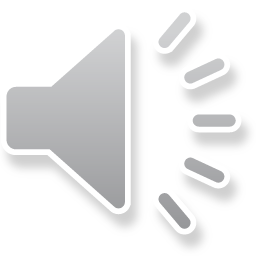 Micromouse Description & Outcome	Jorge
A micro mouse is a small autonomous robot that must find its way through a maze in the shortest amount of time possible.

The outcome is to display the final project in different places such as elementary schools or ISU.
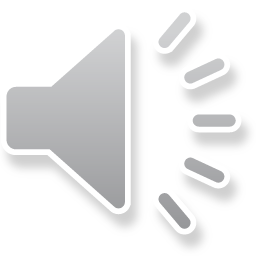 Wheels & Maze 	Tyler
Requirements:
Wheels size
Grip strength
Dynamic
Portable
Recommendation:
Wheels
Maze
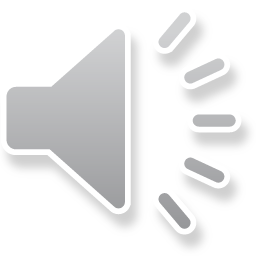 uController 	Joshua
Requirements:
UART - Communications
ADC - IR sensors, DC Motor
CAN - Control system
Low latency - >80MHz
Recommendation:
STM32L433RCT6P ($6.34)
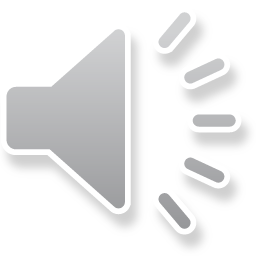 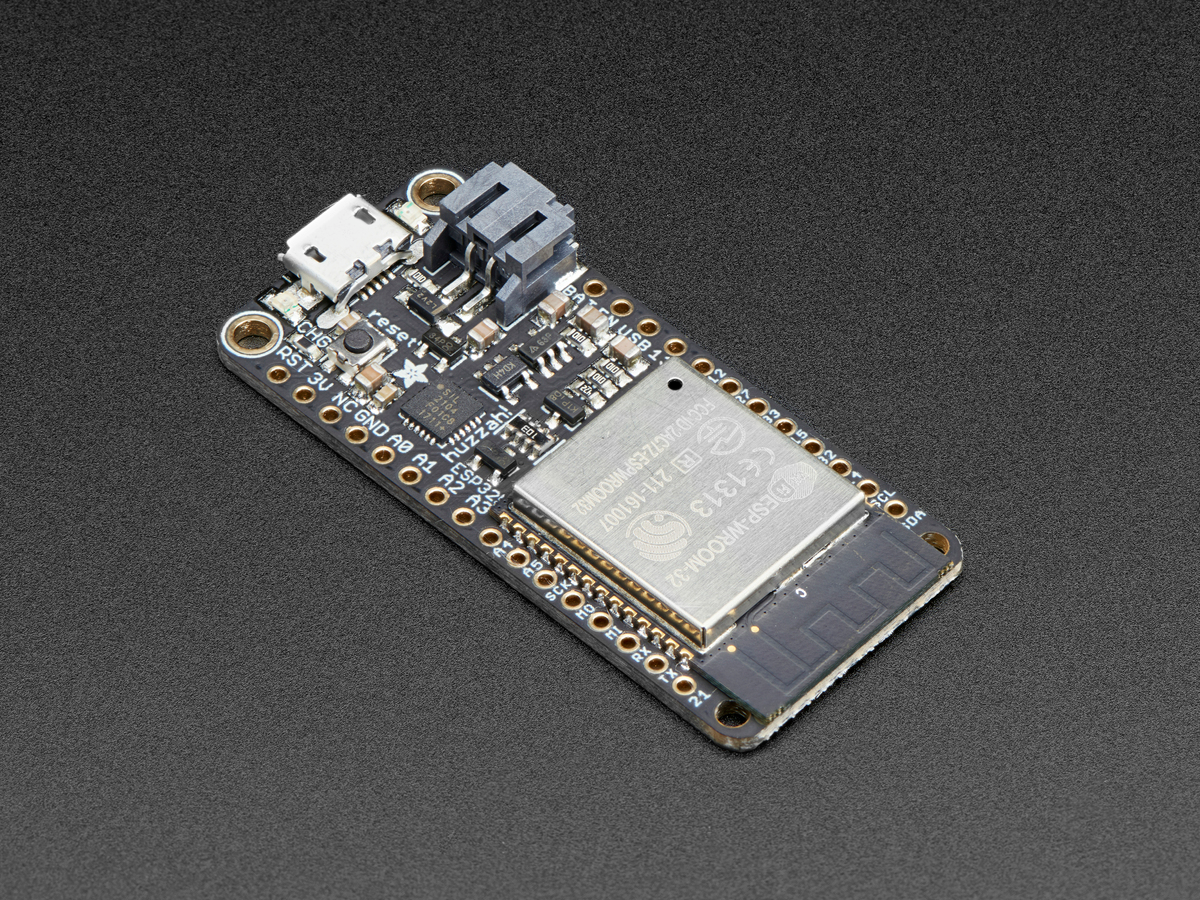 Feather	Aaron
Prototype Micromouse
Before moving to a standalone microcontroller, we planto use an all-in-one SoC for the micromouse.
Recommendation: HUZZAH32 - ESP32
Wireless (Wifi + Bluetooth + Bluetooth LE)
Charges batteries (Li Ion/Poly)
Supports complex code (520 KB SRAM)
Lots of headers (Including ADCs/DACs/PWM)
Communication (I²C support)
Small
Fast (240 MHz dual core)
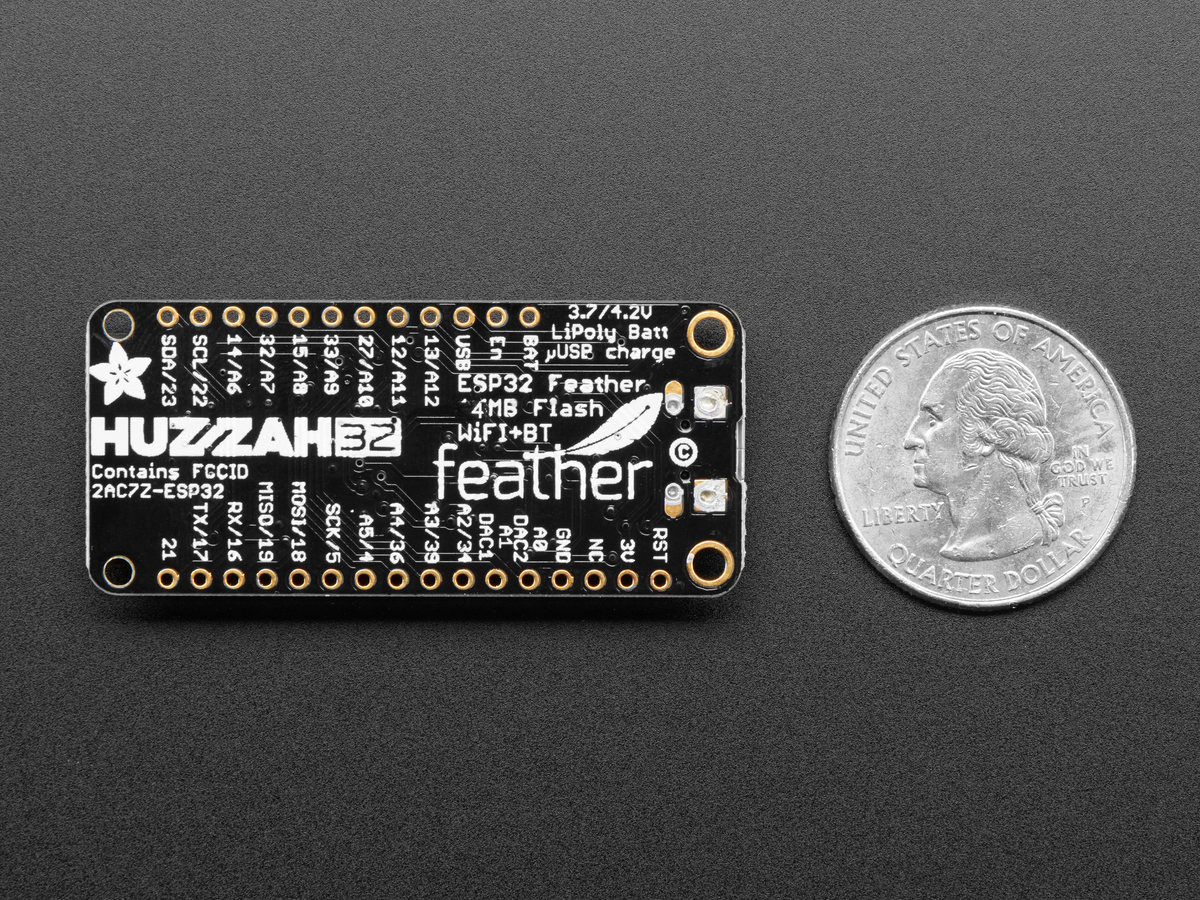 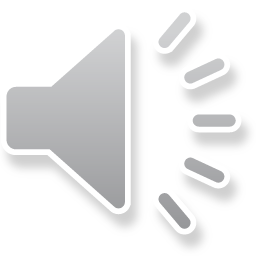 Battery, PCB, Motors and Sensors
Requirements 
Battery type - 1000 mAh -Lithium Ion batteries 
Sensors - Infrared Proximity Sensor Short Range
PCB - designed in either eagle or cadence( Primarily used for integration of  sensors with microcontroller)
Motors - DC motors 
Recommendations
Battery - DTP603450  : Polymer Li-ion Rechargeable Battery
Sensors - Sharp GP2Y0A41SK0F
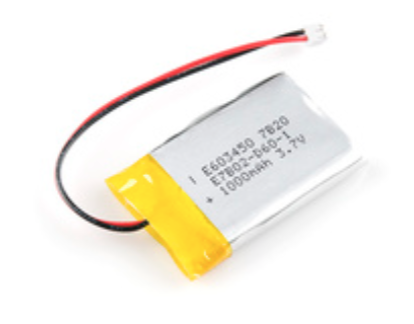 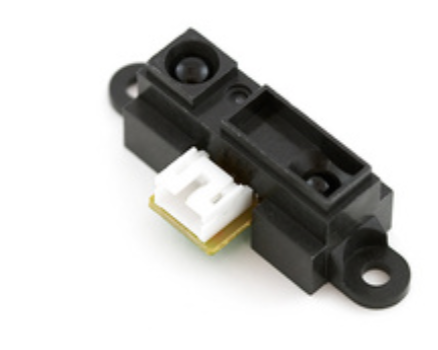 [Speaker Notes: This might be a smaller sensor: https://www.st.com/en/imaging-and-photonics-solutions/vl6180x.html
(Time of Flight, Digital)]
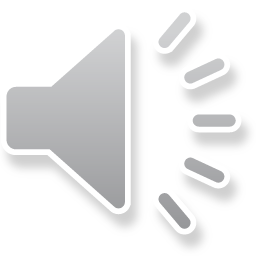 Approach to algorithm		Richard
Exploration Phase
Depth First Search
Solving Phase
Flood Fill
Breadth First Search
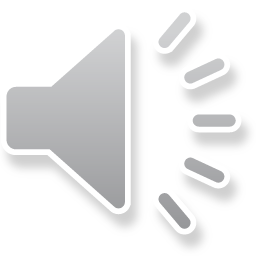 Parts List/Economics	Richard
Micro-Controller:	($6.34 - Potential for final design)
Feather: 	($19.95 - For prototype)
PCB:			(TBD)
Sensors
Encoders:	(TBD)
IR: 		($8.74)
Wheels:
Pololu Wheel 60 x 8mm ($4.25)
Solarbotics Hard Plastic Wheels 30 mm x 7 mm($1.00)
Motors
Controller:	($3.33)
DC:		($2.95)
Batteries:		($9.50)
Maze:			(TBD)
[Speaker Notes: For approximations i found the cheapest and “expensive” parts and averaged it. (excluding chinese parts) links used were posted in the “parts list” doc that was shared.]